Introduction to the Normal distribution
Normal random variables
The Normal distribution is by far the most important and useful probability distribution in statistics, with many applications in economics, engineering, astronomy, medicine, error and variation analysis, etc. The Normal distribution is often called the bell curve, due to its distinctive shape.
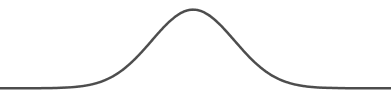 The Normal distribution is best for modelling continuous random variables that tend to clump around some central average value, and become more unlikely the further away they are. Some good examples of random variables that could be modelled with the Normal distribution are
the weight of a new-born baby
the blood pressure of an adult
the height of adult English male criminals
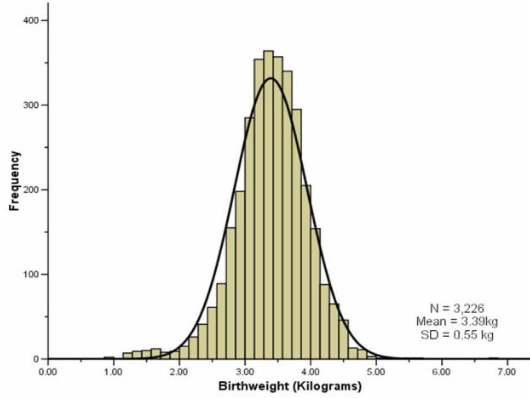 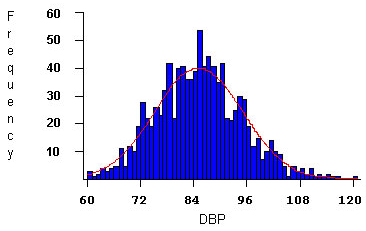 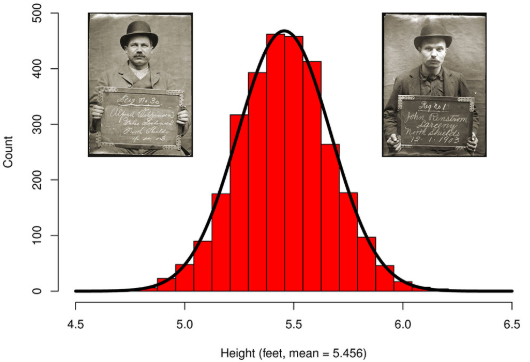 Activity
Below is a list of random variables. Decide which of them could be suitably modelled by a Normal distribution.
the time required to fly from London to Paris
the time until someone next sends you a text message
the length of a hammer mass-produced by a machine
the number of conservative councillors elected at the next local council election
the return on an investment
the time taken to download a file
the distance until the next pot-hole when driving on the motorway
the length of a carrot grown in your garden
the number of television insides a 3-bedroom house
the volume of milk produced by a fully-grown cow
the battery life of a new phone from a particular manufacturer
the number of even numbers that will appear in the lottery
Activity Answers
Below is a list of random variables. Decide which of them could be suitably modelled by a Normal distribution.
the time required to fly from London to Paris
the time until someone next sends you a text message
the length of a hammer mass-produced by a machine
the number of conservative councillors elected at the next local council election
the return on an investment
the time taken to download a file
the distance until the next pot-hole when driving on the motorway
the length of a carrot grown in your garden
the number of television insides a 3-bedroom house
the volume of milk produced by a fully-grown cow
the battery life of a new phone from a particular manufacturer
the number of even numbers that will appear in the lottery
Modelling with the Normal distribution
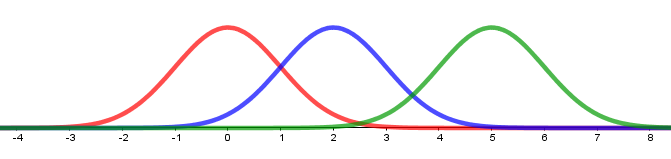 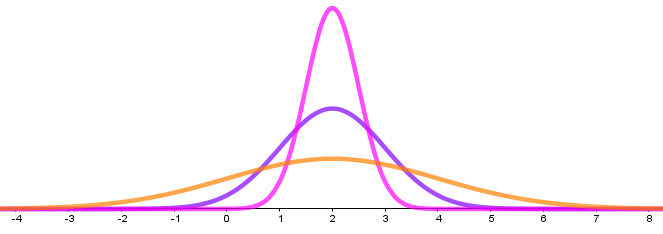 Activity
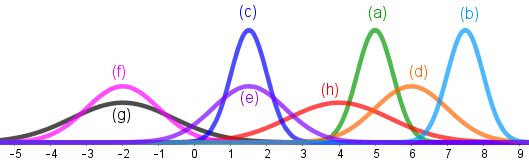 Activity Answers
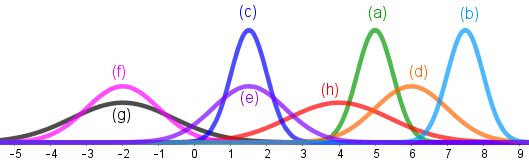 Probabilities from the Normal distribution
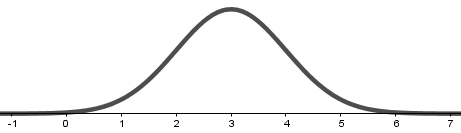 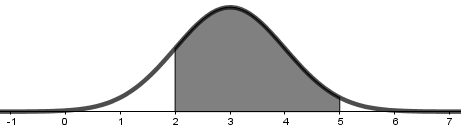 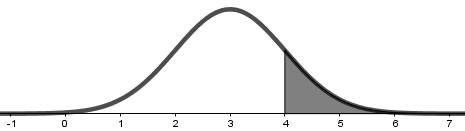 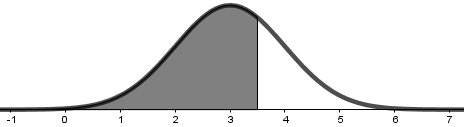 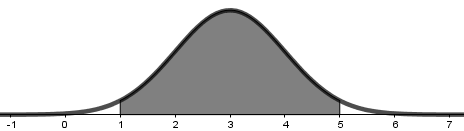 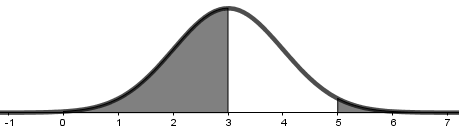 Activity
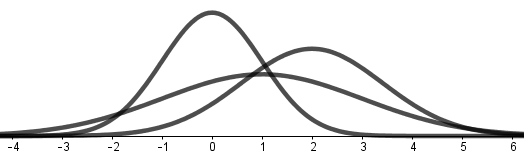 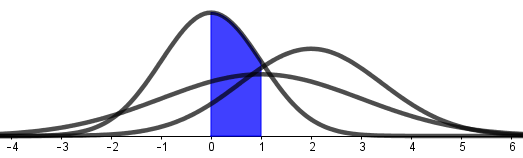 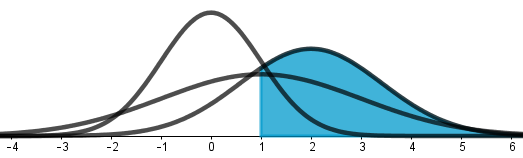 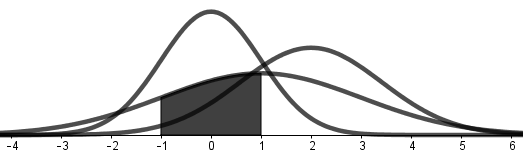 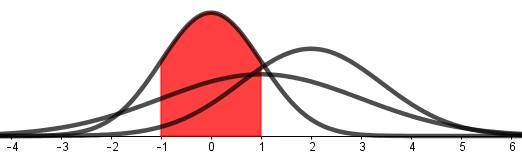 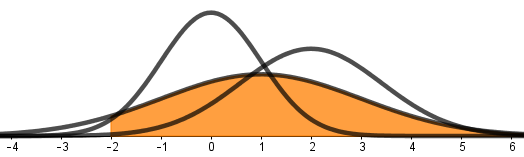 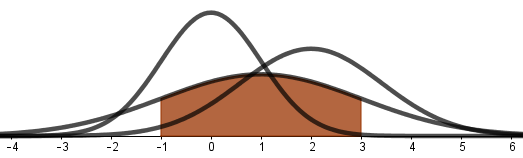 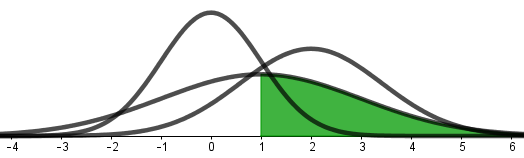 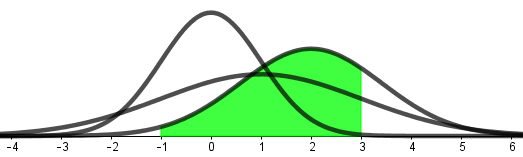 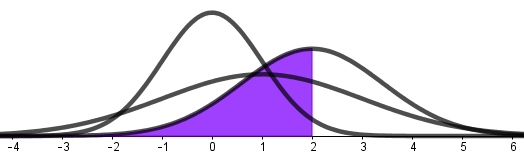 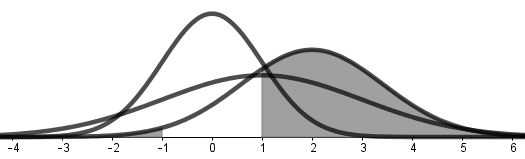 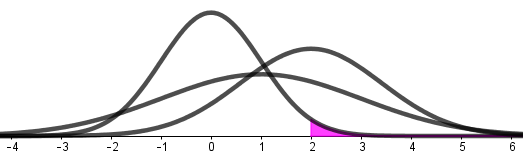 Activity Answers
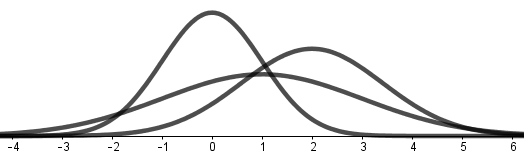 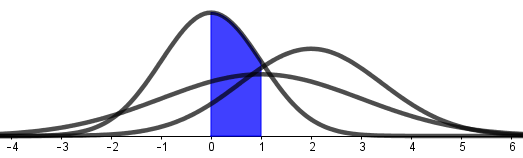 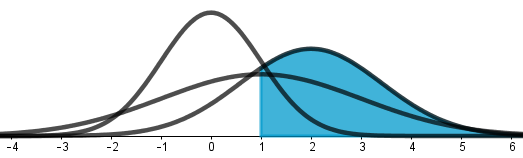 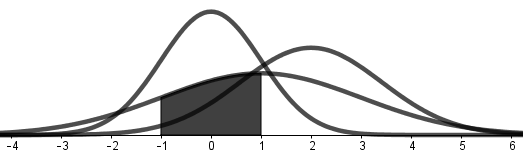 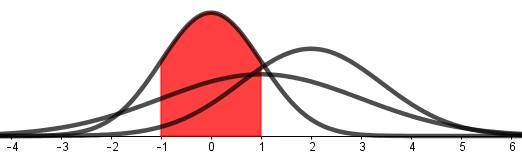 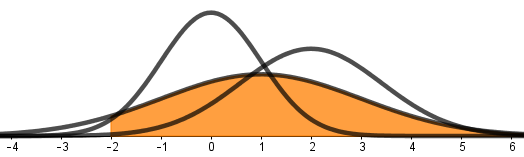 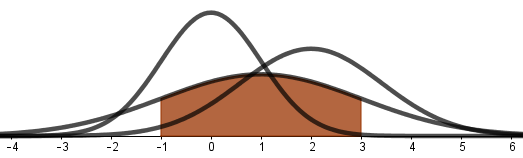 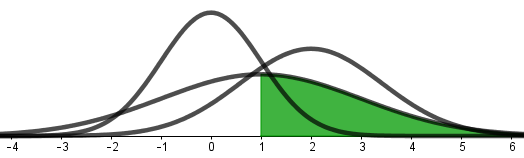 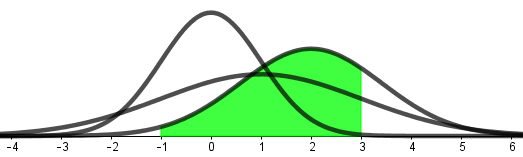 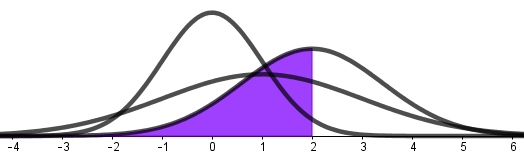 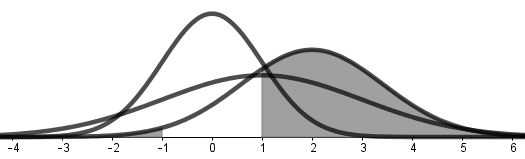 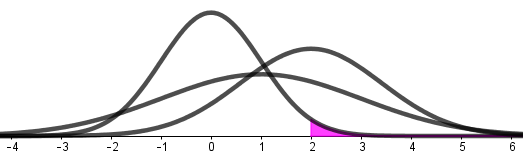